How technology changes democracy
(and not only)

Luca Emil Abirascid
NEW PARADIGMS/1
NEW PARADIGMS DRIVEN BY NEW TECHNOLOGIES

NEW MODEL FOR ORGANIZATIONS
NEW PARADIGMS/2
PARADIGM SHIFT  VS  ECONOMIC CRISIS
NEW TECHNOLOGIES ALLOWING NEW MODELS (MOORE LAW SOON OBSOLETE)
DECENTRALIZATION & EXPONENTIAL GROWTH
NEW PARADIGMS/3
OVERCOMING PROFIT / NO PROFIT DICHOTOMY (BENEFIT CORPORATION) NEO NOMADISM 
(DISCONNECTION OF TERRITORY-LABOR-LEGISLATIVE FRAMEWORK)
NEW PARADIGMS/4
BLOCKCHAINCITY STATES (& MICROSTATES) - VS - NATION STATES GLOBAL ENTREPRENEURIAL CULTURE
THE INEFFICIENT SYSTEM/1
REPRESENTATIVE DEMOCRACIES 
ARE INEFFICIENT: 
POWER CONCENTRATION, CORRUPTION, 
MISSPEND, STATUS QUO
NATION STATES ARE LOSING THEIR HISTORICAL ROLE 
(es: space economy)
THE INEFFICIENT SYSTEM/2
CENTRALIZED SYSTEMS 
ARE LOSING EFFICIENCY: 
Es: ENERGY, MANUFACTURING, 
INFORMATION, FINANCE (Cryptos), personal info -privacyOPACITY 
(ES: FREEDOM OF INFORMATION ACT)
POSSIBLE NEW MODELS
DIRECT DEMOCRACY

HOLACRACY (& OCHLOCRACY)

PANARCHY
SOME EXAMPLES
BITNATION, ETHEREUM, QuadransTELEPORT - NOMADLIST ESTONIAN E-RESIDENCY
MEDIUM-ZAPPOS-AUTOMATTIC/wp(HOLaCRACY.ORG)
STARTUP ECOSYSTEMS COMPETITION AMONG CITIES, NOT NATIONS
STARTUP/SCALEUPS ECOSYSTEM
NEW IMPRENDITORIAL CULTURE IS GLOBAL AND OVERNATIONAL (ENTREPRENEURS ARE DEVELOPING THEIR VENTURES WHEREVER IS BETTER TO DO IT IN TERMS OF THE MARKET AND ON THE FINANCIAL ENVIRONMENT)
STARTUP/SCALEUPS ECOSYSTEM
NEW GENERATION ENREPRENEURS ARE DRIVING THEIR VENTURES TO CREATe BOTH FINANCIAL/ECONOMIC VALUe AND SOCIAL/ENVIRONMENTAL/CULTURAL IMPACT 

SCALEUPS ARE OVERNATIONALS 
NOT MULTINATIONALS
STARTUP/SCALEUPS ECOSYSTEM
IN ITALY THE ECOSYSTEM IS STILL LACKING BEHIND IN TERMS OF INVESTMENTS COMPARED TO OTHER EUROPEAN ECONOMIES BUT IN THE LAST 10 YEARS A NEW GENERATIONS OF SCALEUPS CAME UP AND TODAY WE HAVE SMART ENTREPRENEURS DEVELOPING THE ‘MADE IN ITALY 2.0’
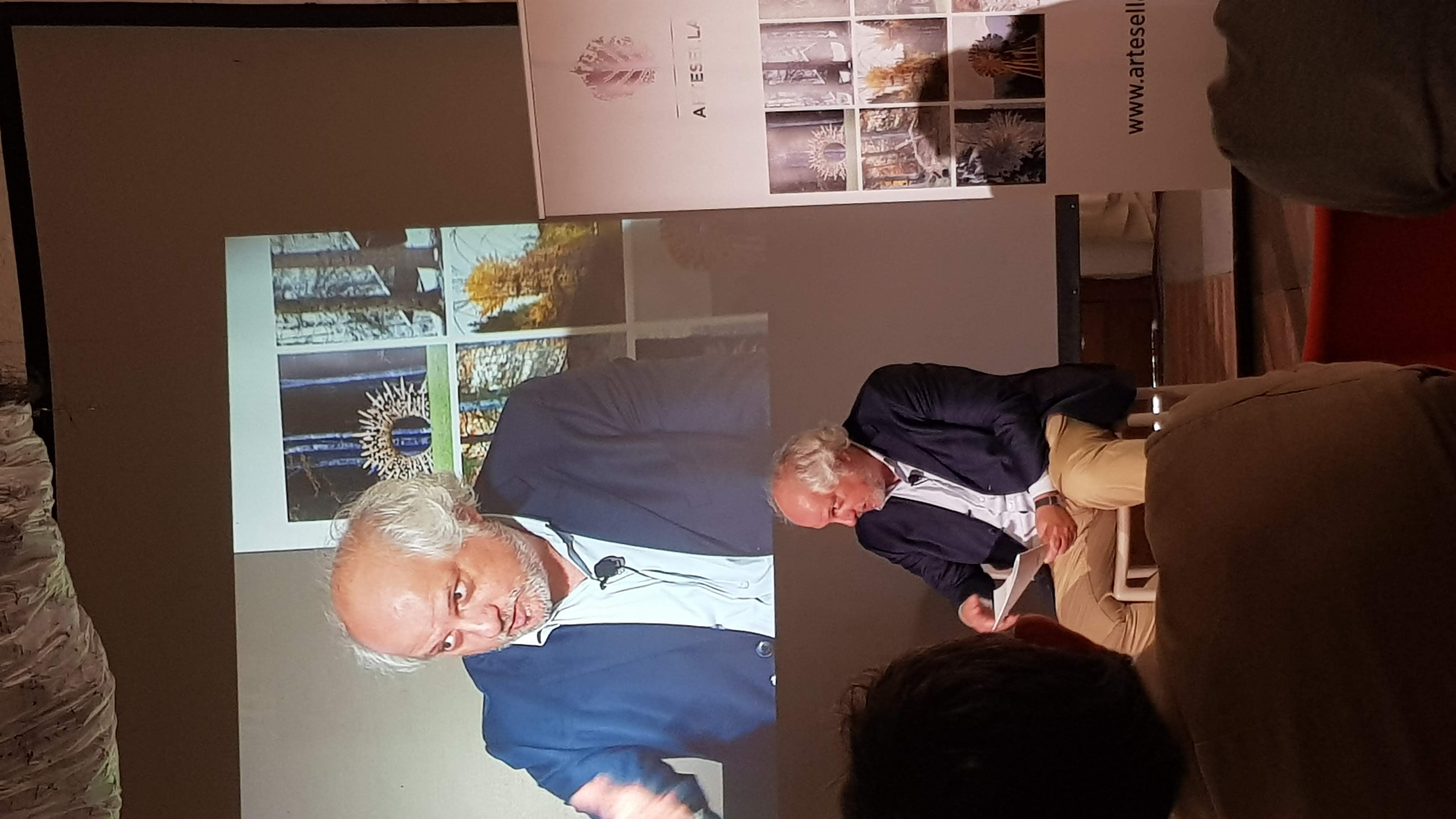 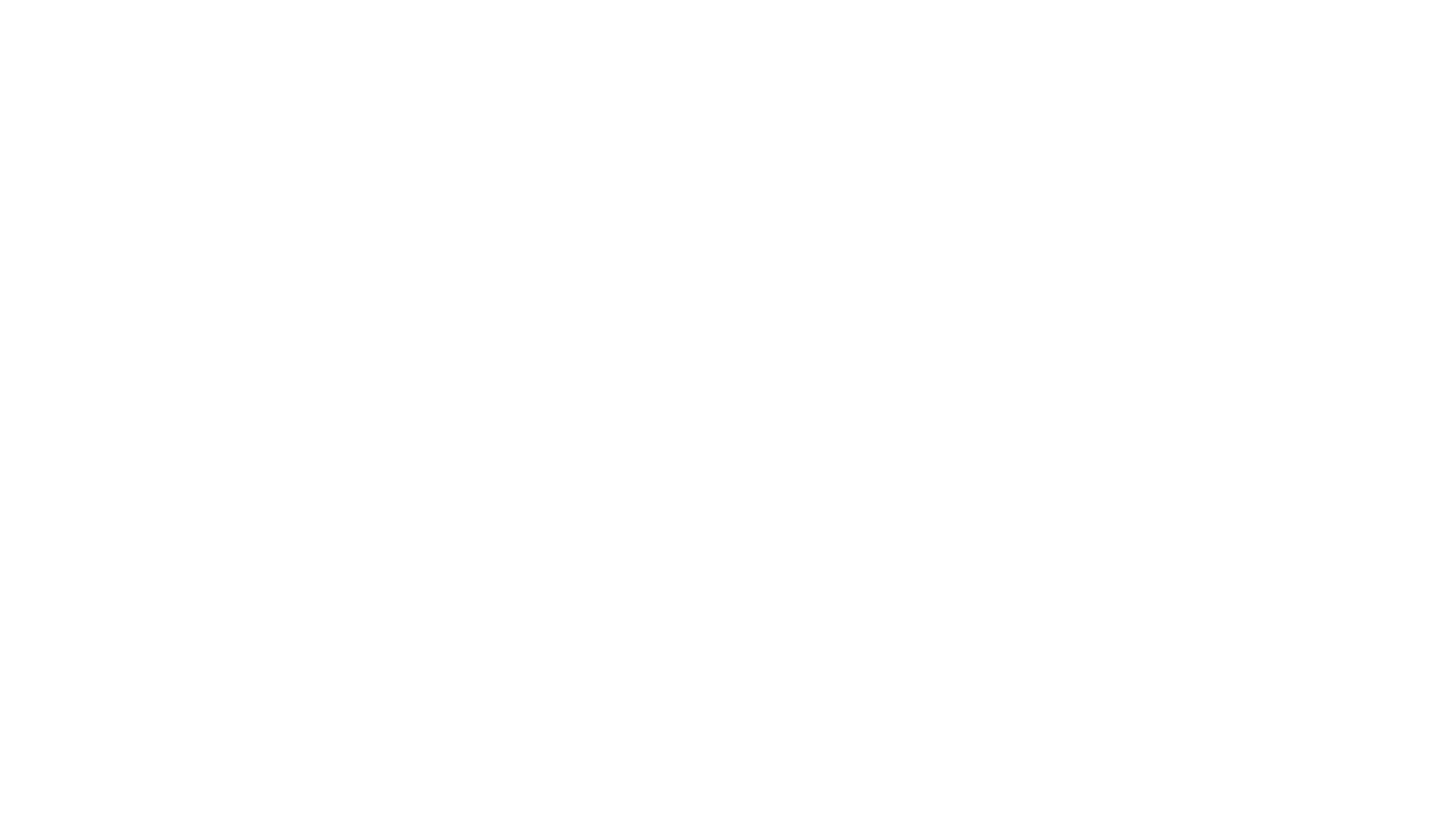 Luca Emil Abirascidwww.abirascid.comwww.startupbusiness.ittwitter: @emilabirascidemil@abirascid.com
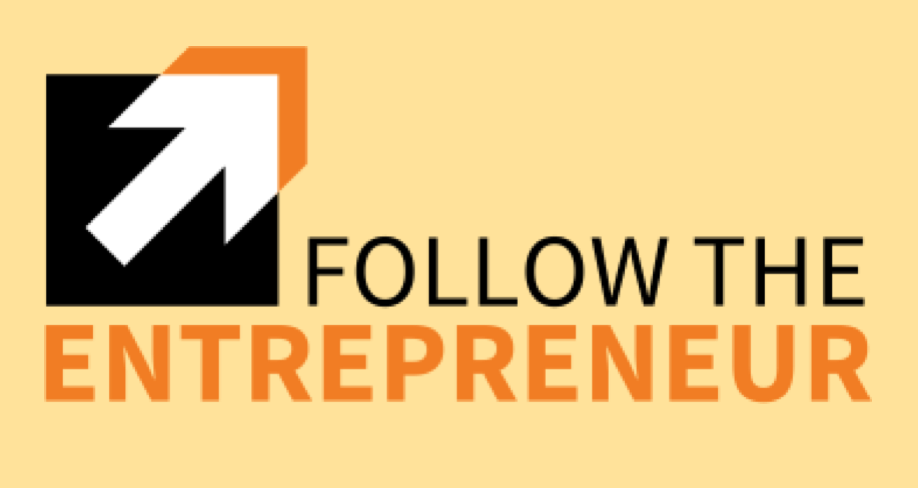